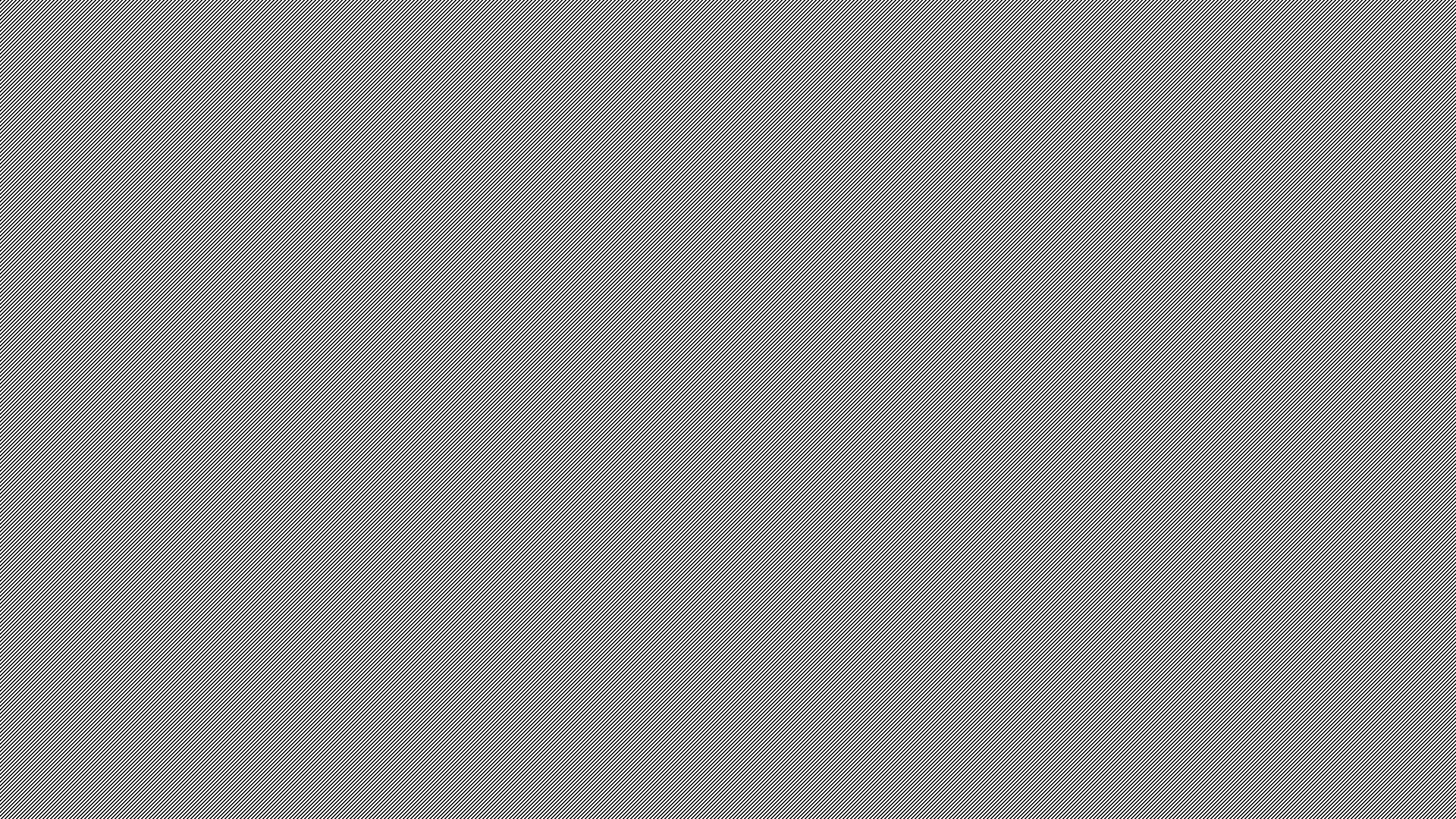 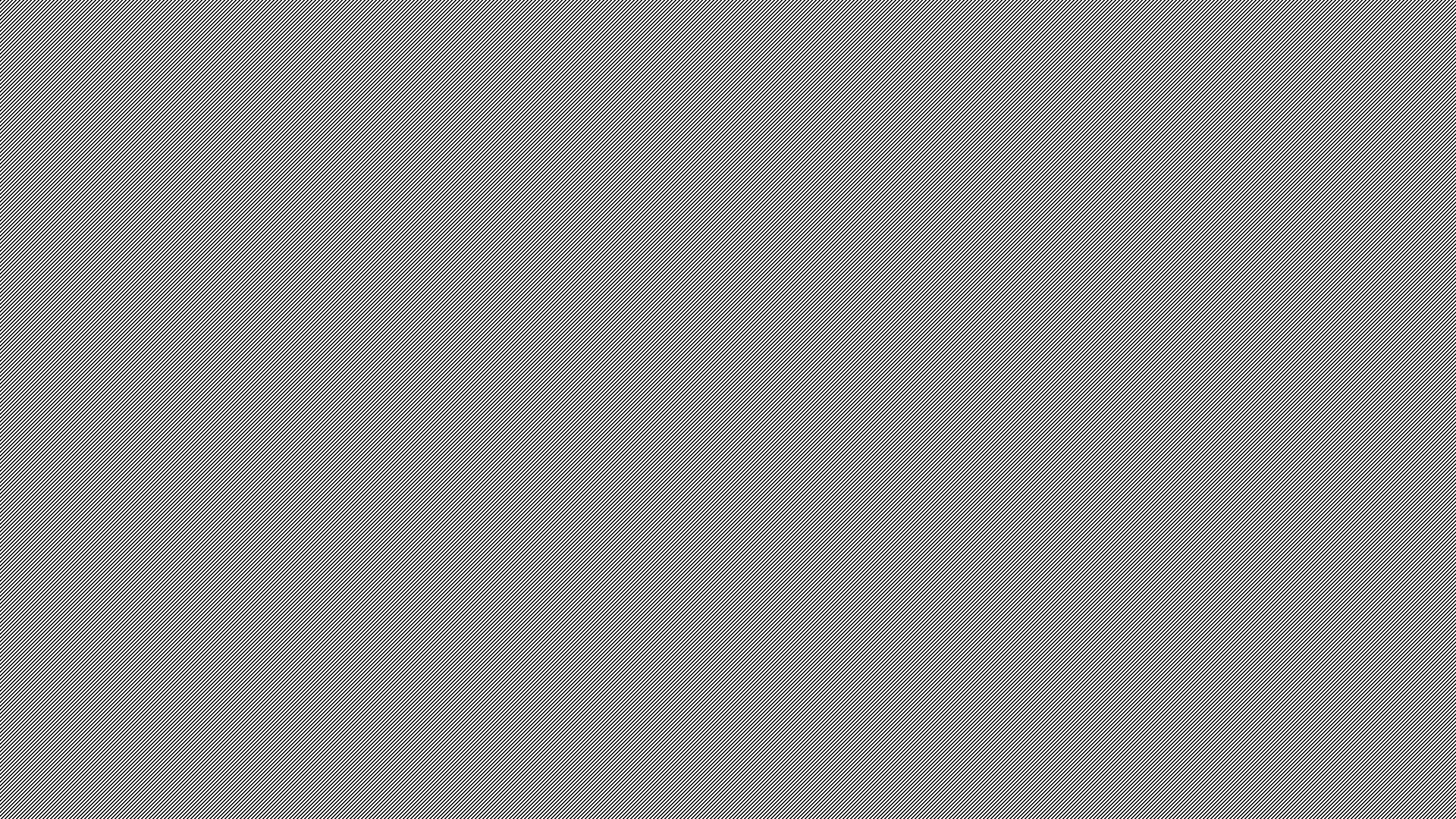 ΕΙΣΑΓΩΓΗ ΣΤΙΣ ΦΑΡΜΑΚΟΜΟΡΦΕΣ
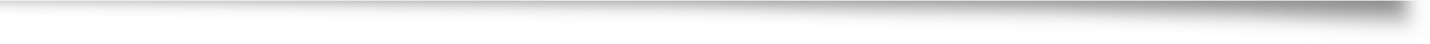 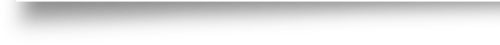 ΤΕΧΝΙΚΟΙ ΦΑΡΜΑΚΟΥΔΙΕΚ MONΑΣΤΗΡΙΟΥ
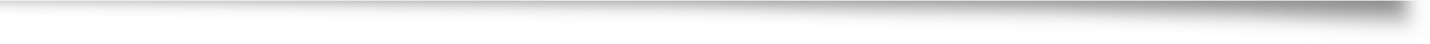 ΦΑΡΜΑΚΟΜΟΡΦΕΣ     (1)
ΦΑΡΜΑΚΟΜΟΡΦΕΣ  (2)
ΦΑΡΜΑΚΟΜΟΡΦΕΣ (3)
[Speaker Notes: Φαρμακοκινητική : Μελετά τι κάνει το φάρμακο στο σώμα (ενώ αντίθετα η Φαρμακοδυναμική ασχολείται με το τι κάνει το σώμα στο φάρμακο) . Πειρλαμβάνει ,με χρονική σειρά και προτεραιότητα, τις διεργασίες α)Aπορρόφησης β) Κατανομής γ) Μεταβολισμού δ) Απέκκρισης Φαρμάκου.]
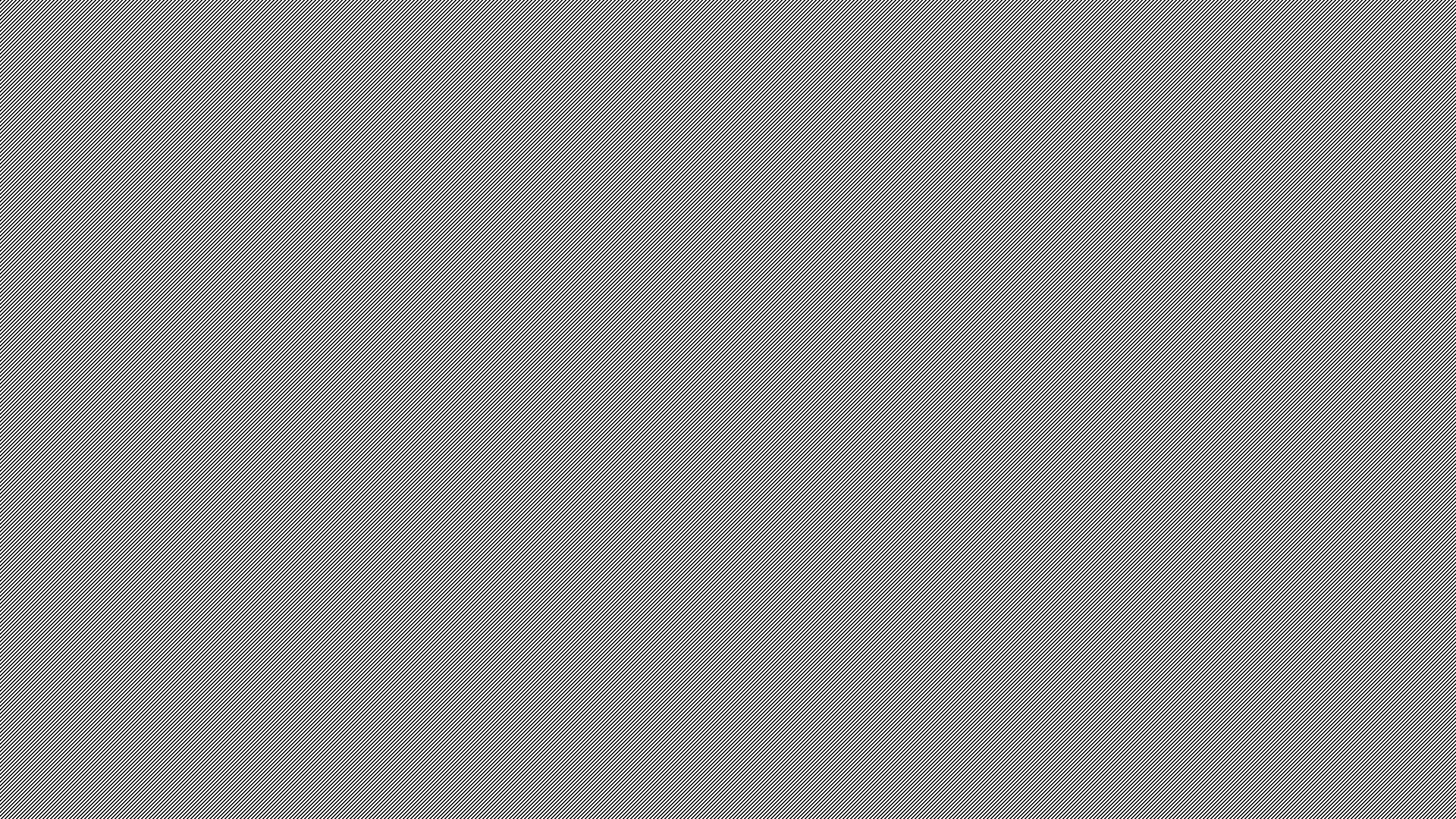 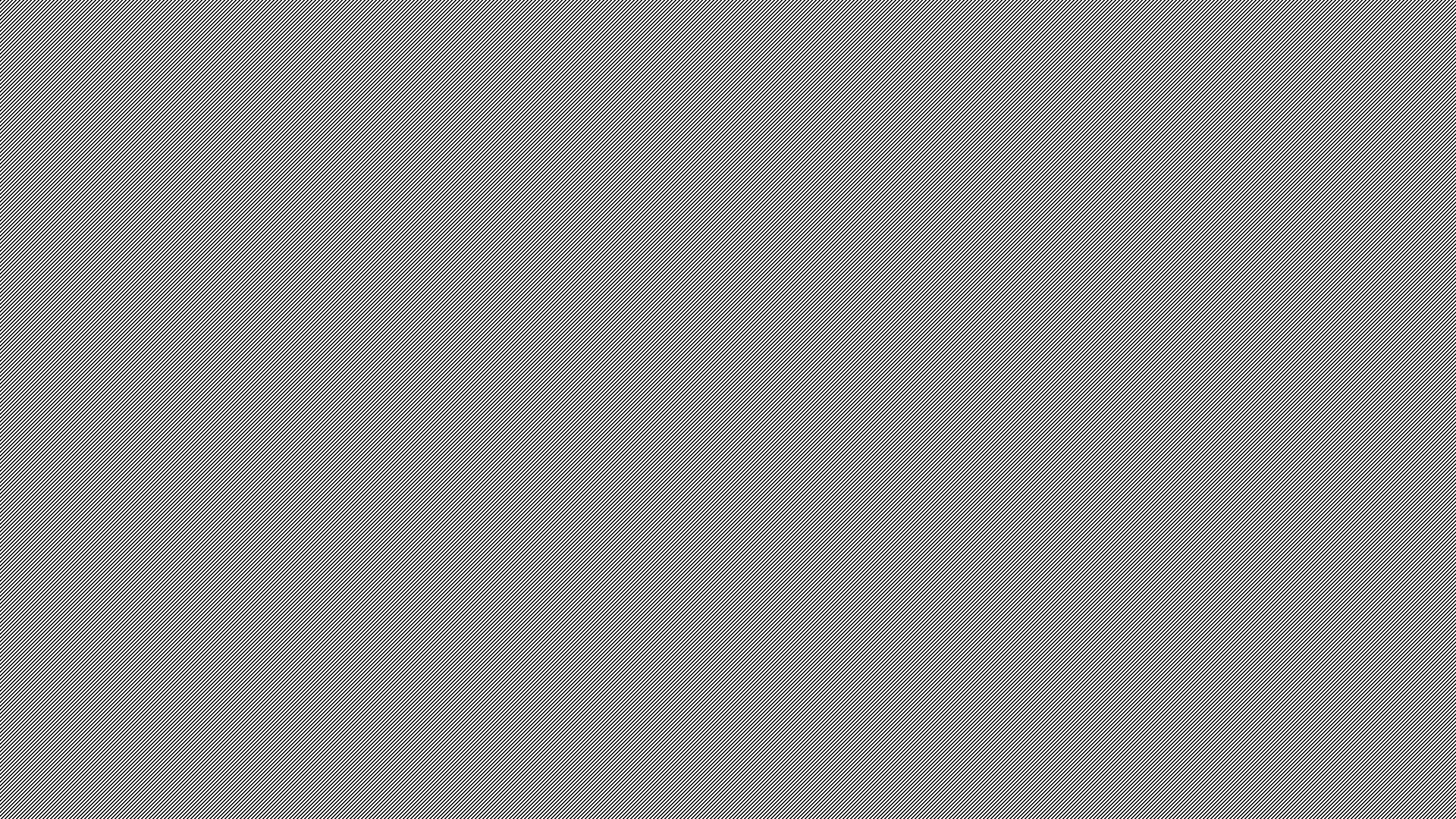 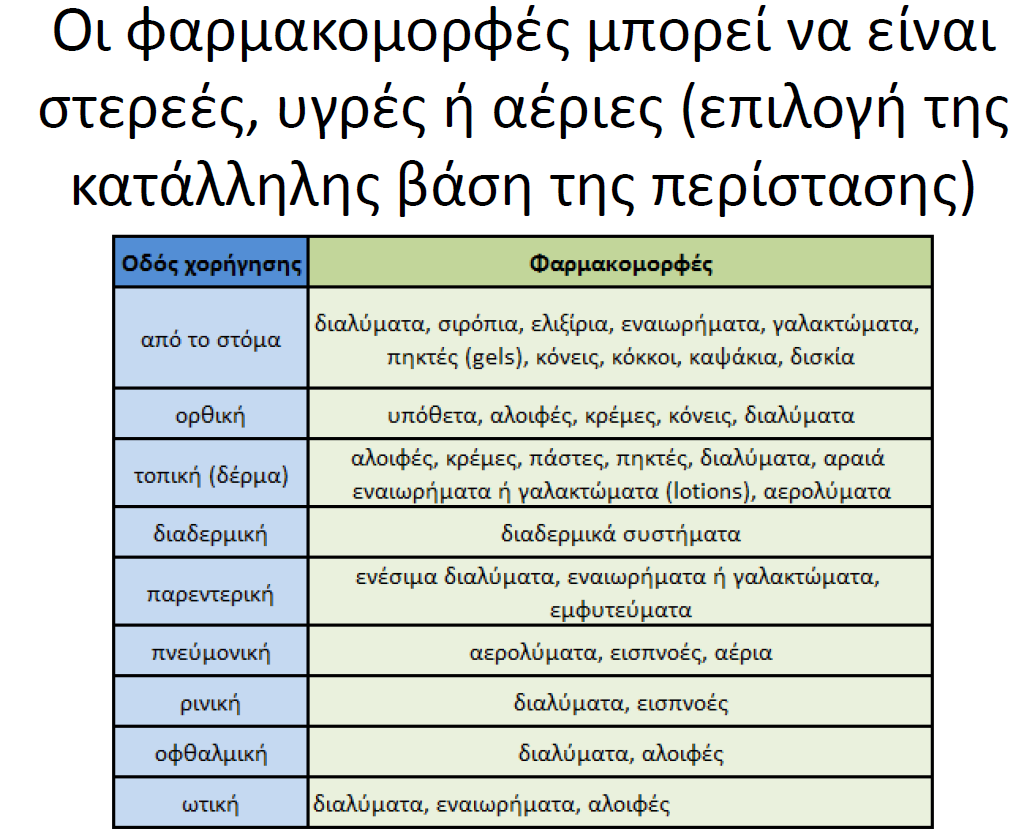 ΦΑΡΜΑΚΟΜΟΡΦΕΣ (4)
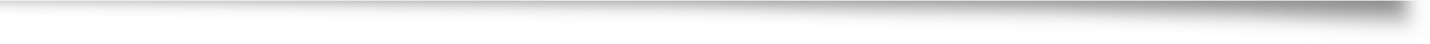 ΦΑΡΜΑΚΟΜΟΡΦΕΣ (5)
ΦΑΡΜΑΚΟΜΟΡΦΕΣ (6)
ΦΑΡΜΑΚΟΜΟΡΦΕΣ (7)
TΡΟΠΟΙ ΧΟΡΗΓΗΣΗΣ ΦΑΡΜΑΚΟΥ ΚΑΙ ΚΥΚΛΟΦΟΡΙΑ ΤΟΥ ΣΤΟΝ ΟΡΓΑΝΙΣΜΟ
[Speaker Notes: Εξωκ. Συντομογραφία για εξωκυττάριο]
Τι φαρμακομορφή επιθυμούμε αναλόγως με τον επιθυμητό τρόπο δράσης?
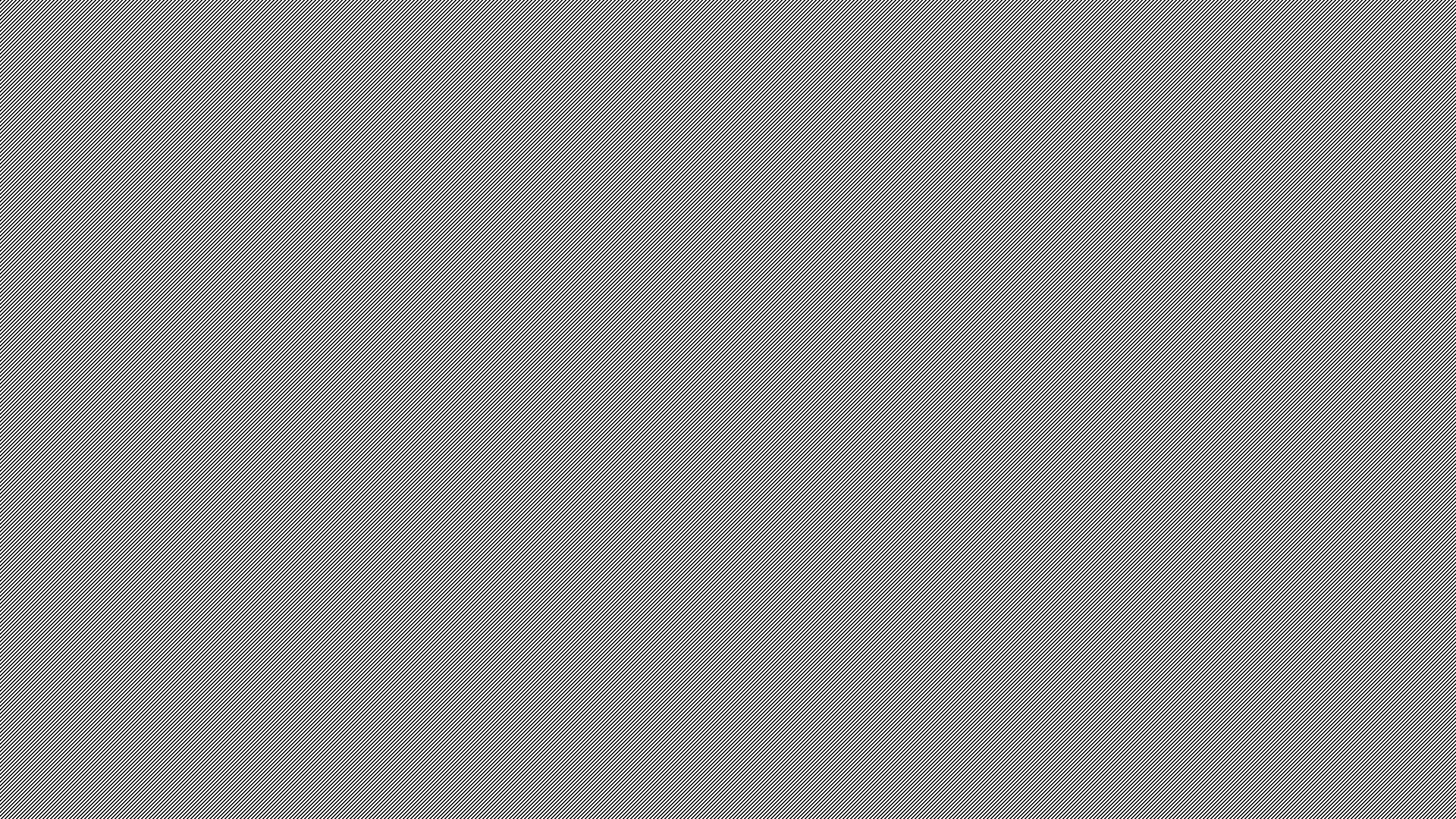 ΧΟΡΗΓΗΣΗ ΑΠΟ ΣΤΟΜΑ
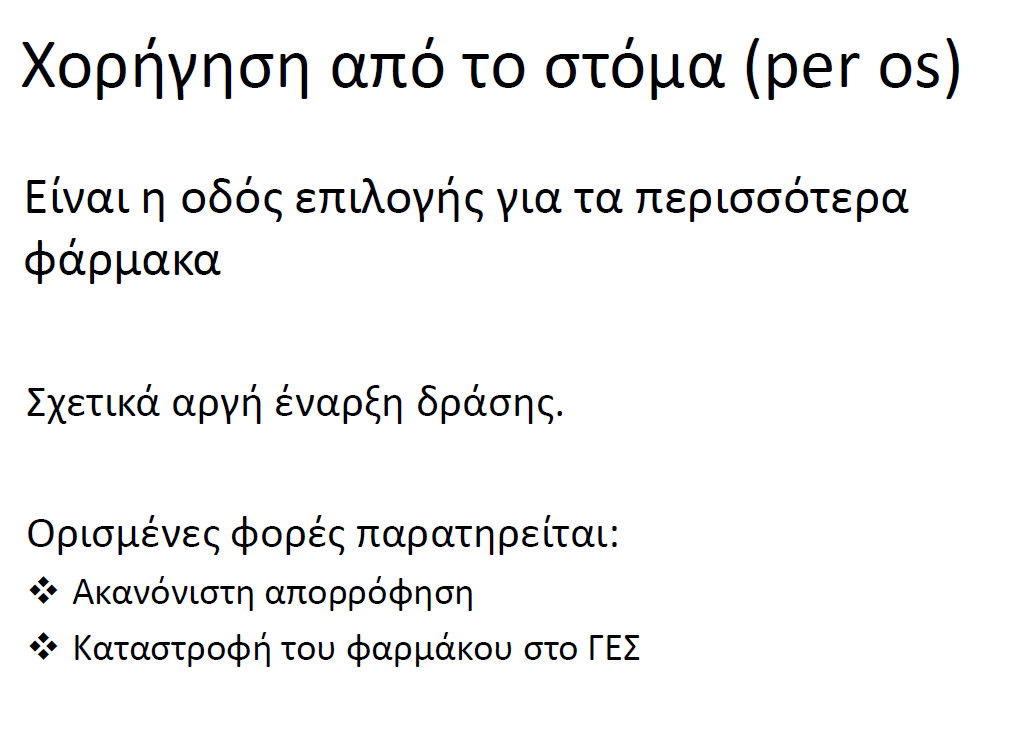 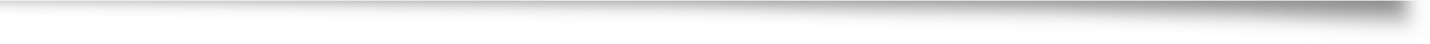 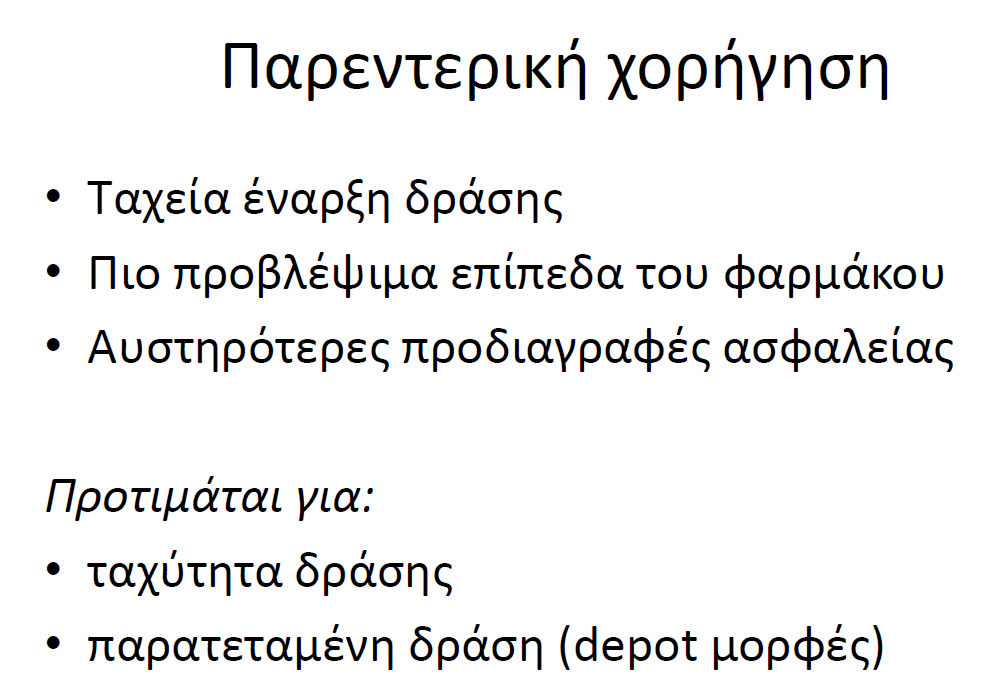 [Speaker Notes: Aγνοήστε τον όρο (depot)]
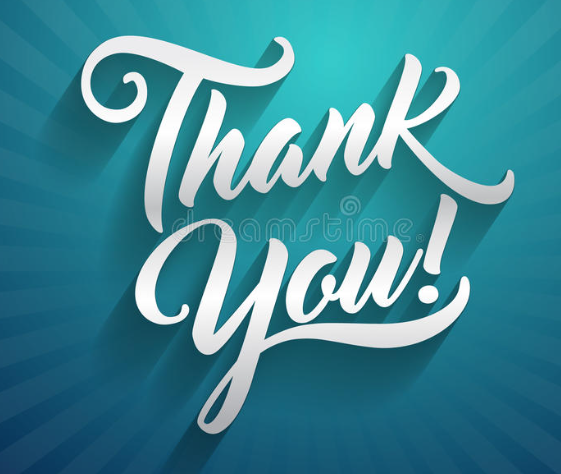